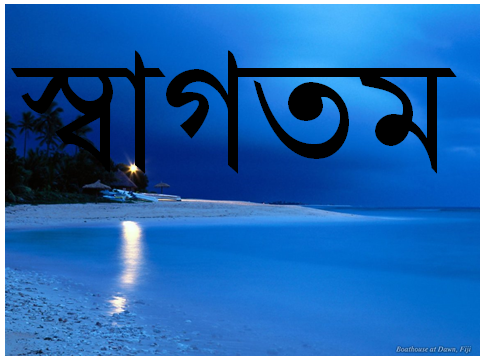 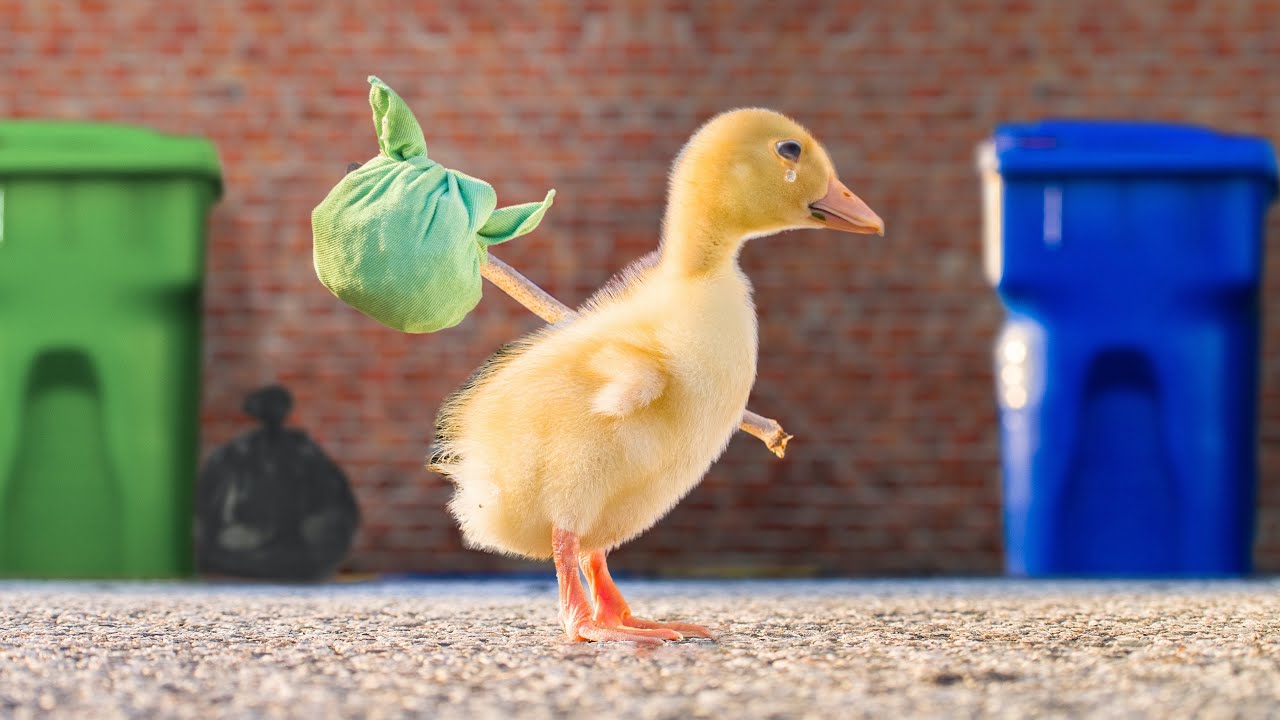 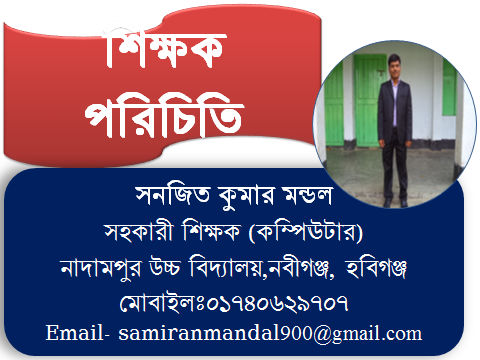 পাঠপরিচিতি
শ্রেণী				: নবম
বিষয়			: কৃষি শিক্ষা
অধ্যায়			: চতুর্থ (পরি:৪র্থ)
সময়			: ৪৫ মিনিট
শিক্ষার্থীর সংখ্যা	: ৫০জন
পাঠ পরিকল্পনা
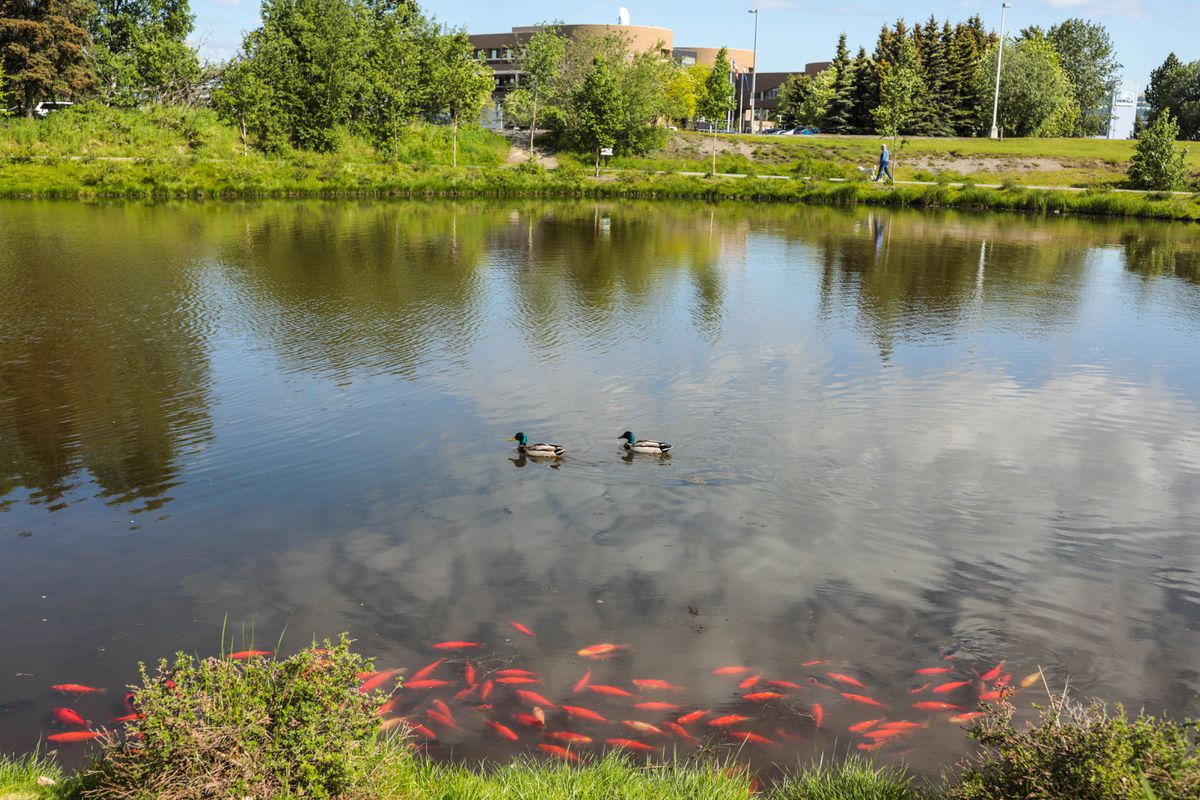 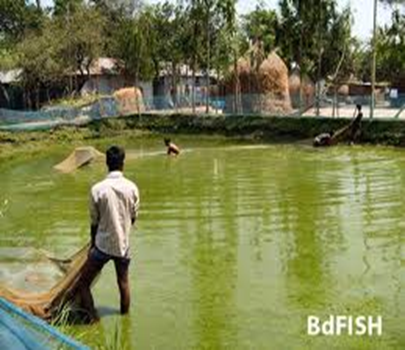 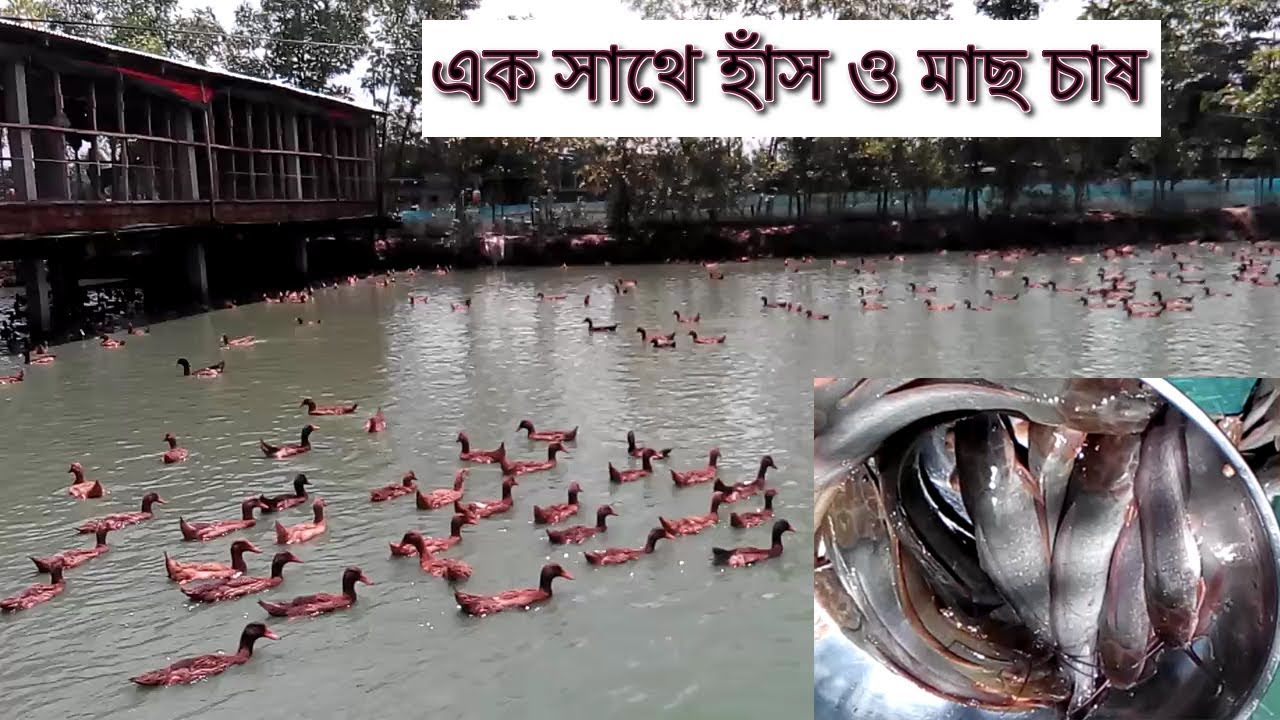 পুকুরে হাঁস ও মাছ চাষ
পুকুরে মাছ চাষ
আজকের পাঠ
পুকুরে হাঁস ও মাছের সমন্বিত চাষ
শিখন ফল-
১। পুকুরে হাঁস ও মাছের সমন্বিত  চাষের  ধারণা সংজ্ঞায়িত  করতে পারবে।
২। পুকুরে হাঁস ও মাছের সমন্বিত  চাষ প্রণালী বর্ণনা করতে পারবে।  
৩। পুকুরে হাঁস ও মাছ চাষের গুরুত্ব ব্যখ্যা করতে পারবে।
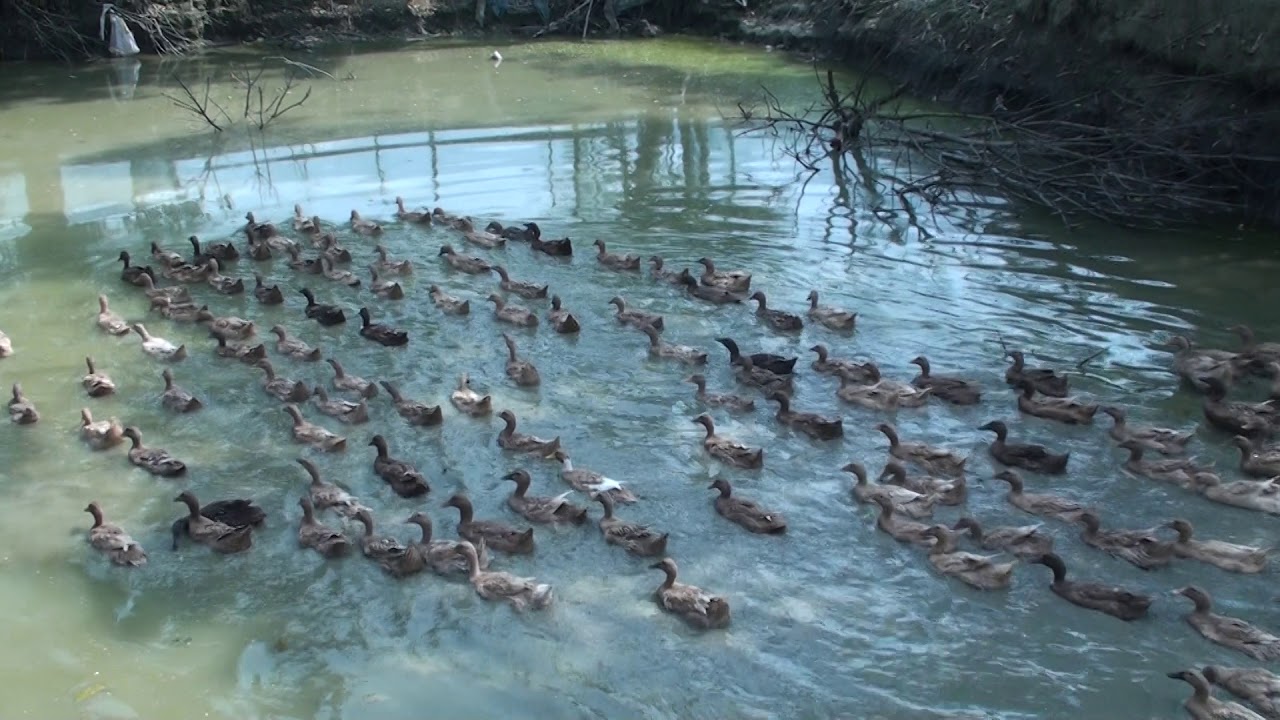 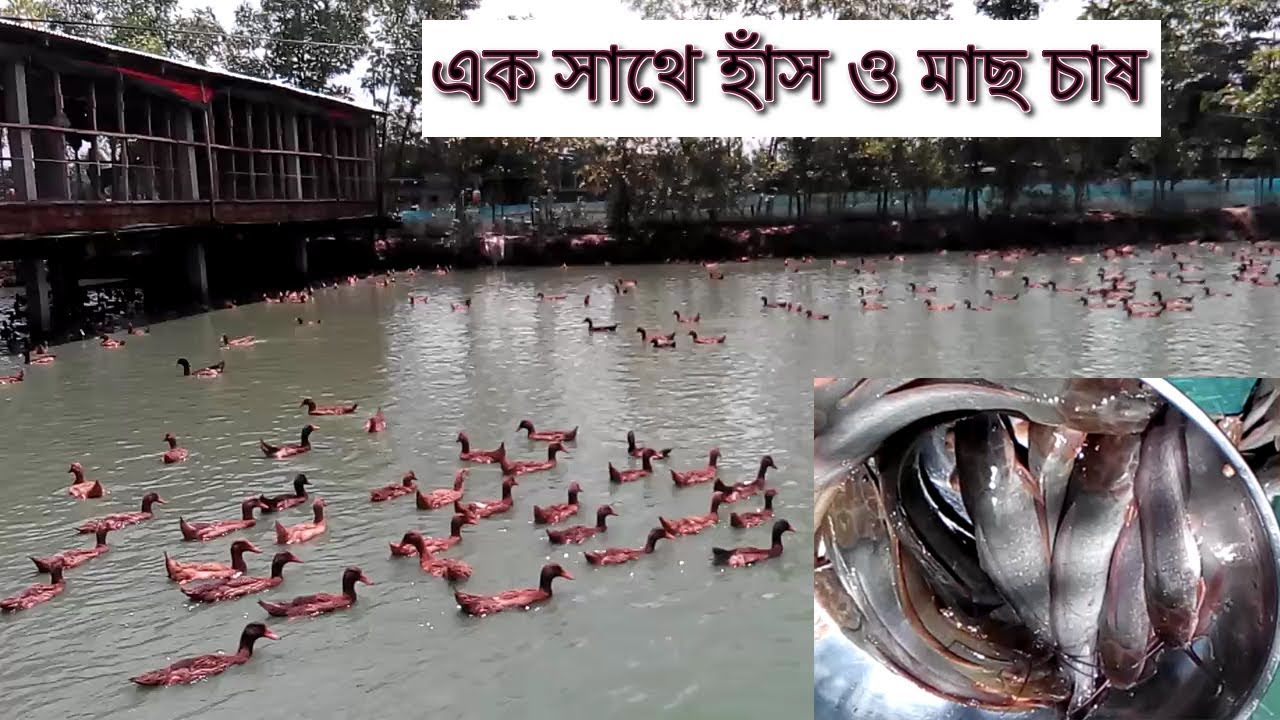 একক কাজ
পুকুরে হাঁস ও মাছের সমন্বিত চাষ কাকে বলে ?
একটি পুকুরে একই সাথে একই ব্যবস্থাপনায় একত্রে হাঁস ও মাছ  চাষ করা কে হাঁস ও মাছের সমন্বিত চাষ বলে।
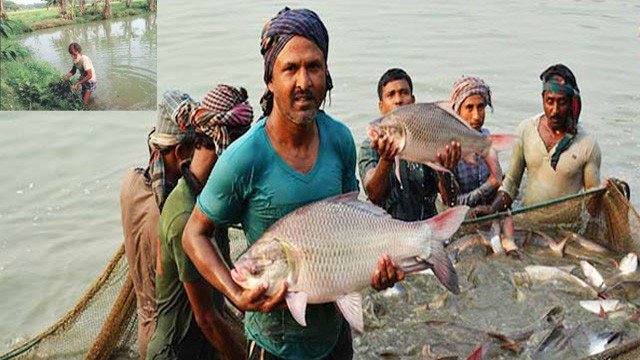 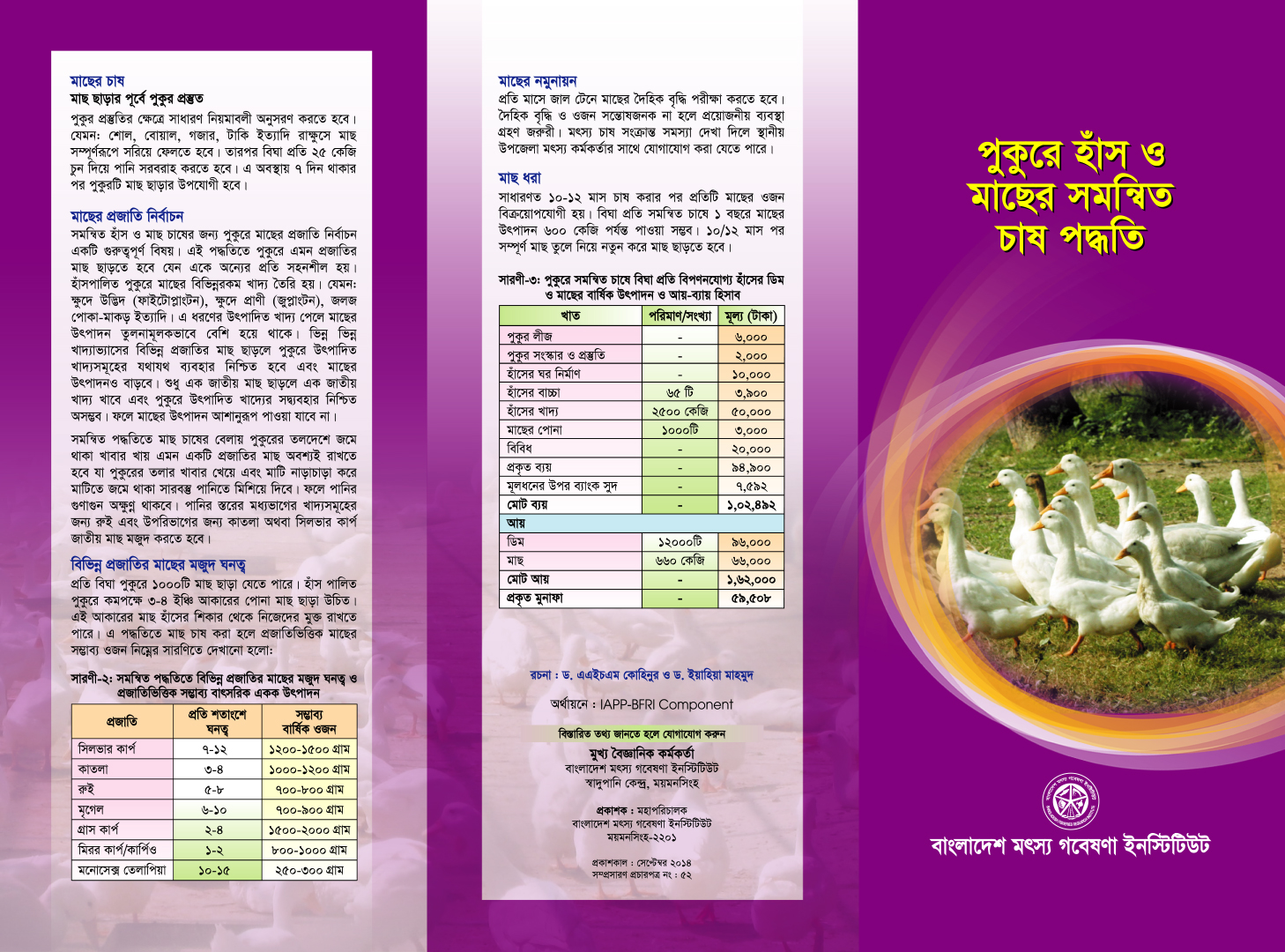 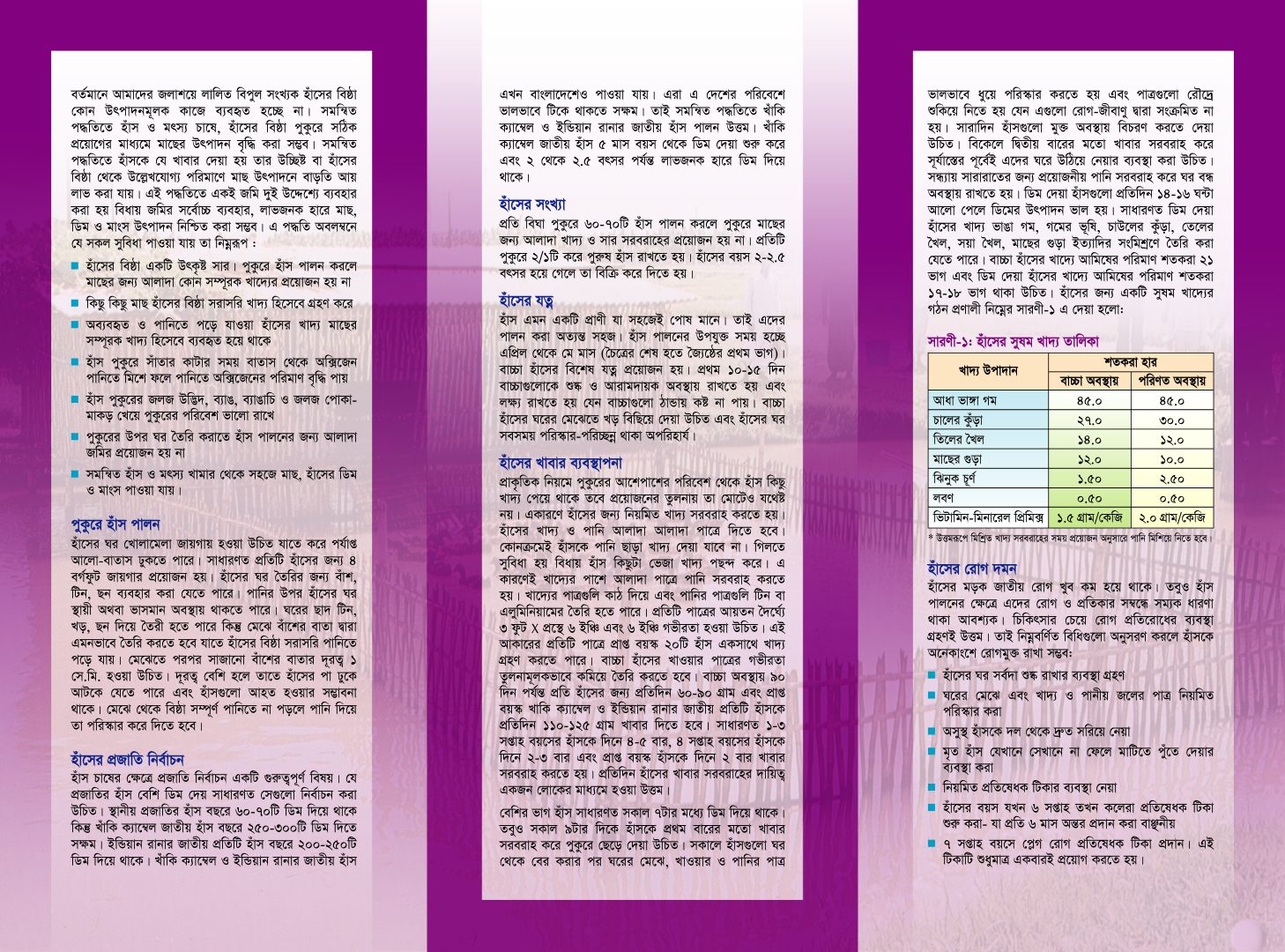 জোড়ায় কাজ
পুকুরে হাঁস ও মাছের সমন্বিত  চাষ প্রণালীর উপায় ব্যাখ্যা কর।
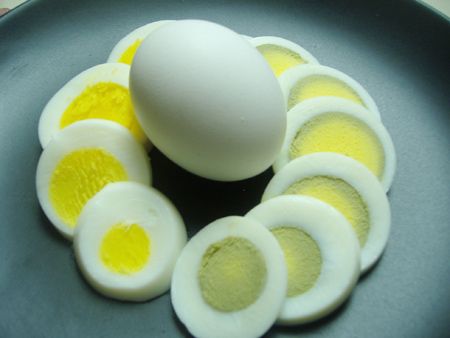 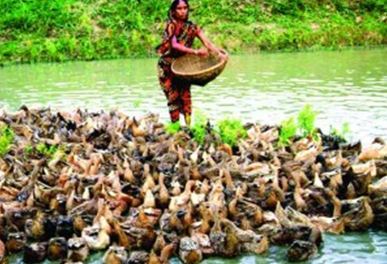 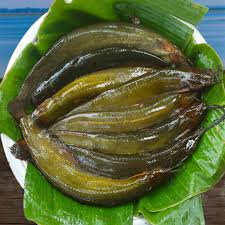 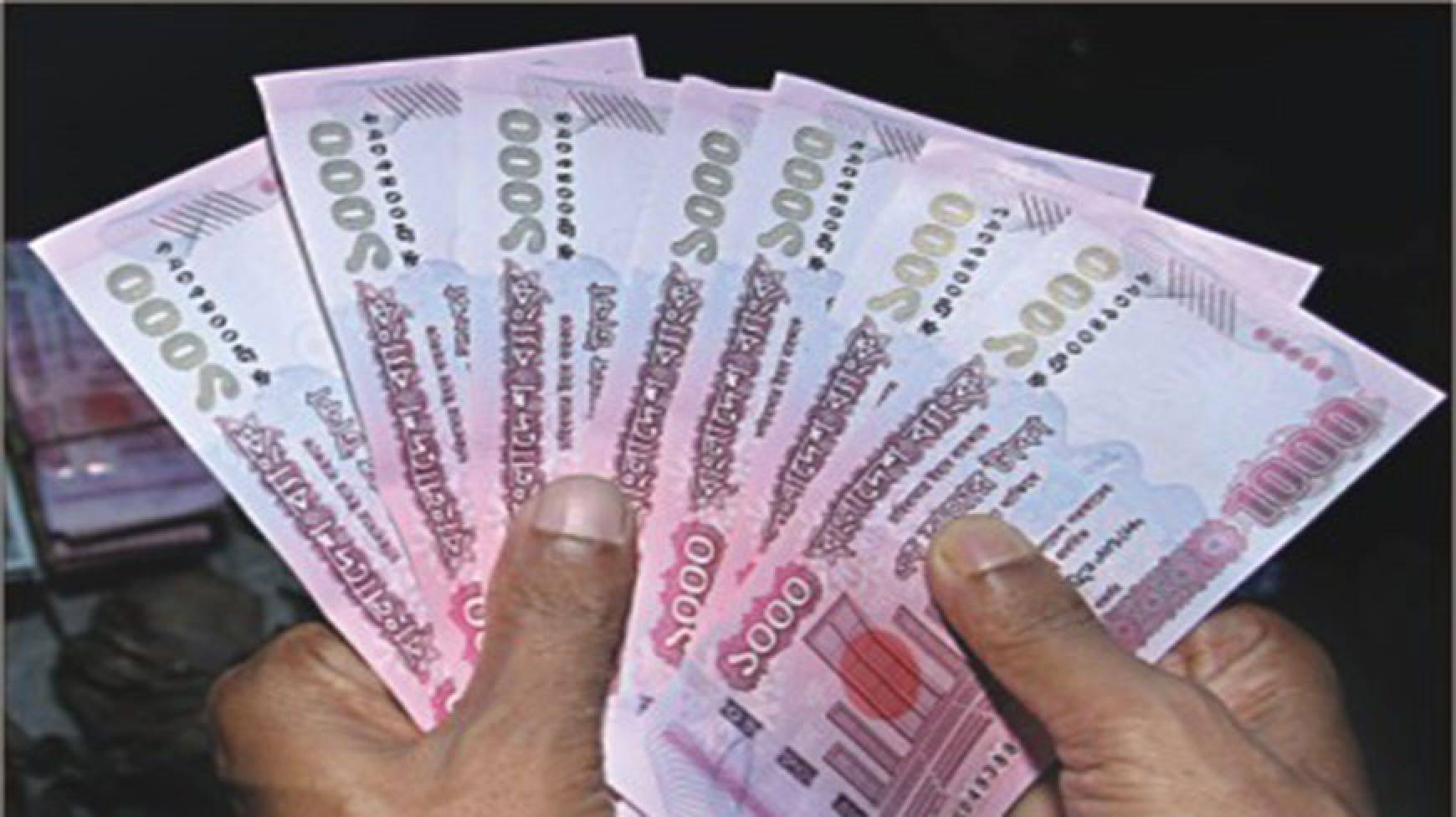 দলীয় কাজ
পুকুরে হাঁস ও মাছ চাষের গুরুত্ব ব্যখ্যা কর।
মূল্যায়ন
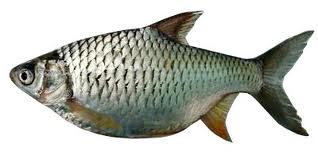 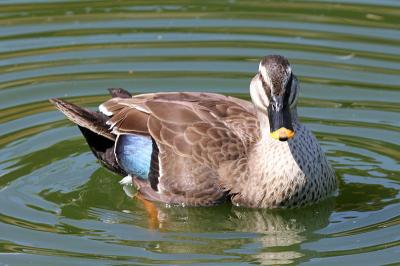 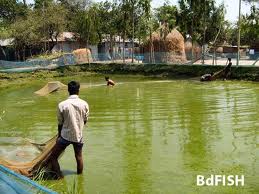 B
C
A
(ক) পুকুরে হাঁস ও মাছের  একত্রে  চাষ  করাকে কি বলে?
(খ) পুকুরে হাঁস চাষ ও মাছ চাষ  কি উপকার করে?
(গ) পুকুরে উপরের  A ও B এর  সমন্বিত চাষ পদ্ধতি লিখ।
(ঘ)  উপরে C নং চিত্রে হাঁস  ও মাছের সমন্বিত চাষের সুবিধা ও গুরুত্ব আলোচনা কর।
বাড়ির কাজ
পুকুরে হাঁস ও মাছের সমন্বিত চাষের সুবিধা সমুহ লিখে আনবে।
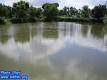 ধন্যবাদ
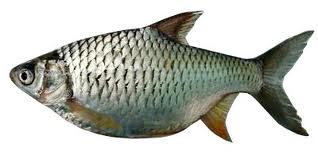 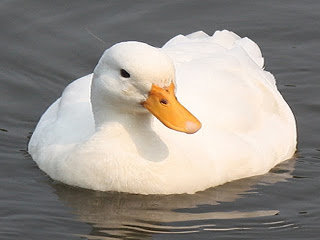 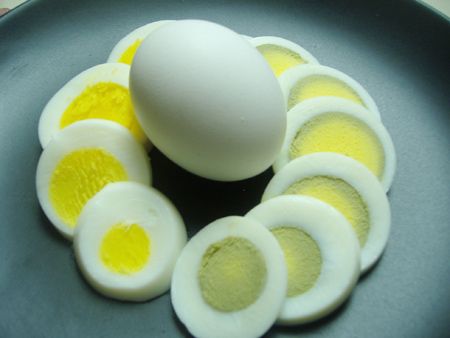